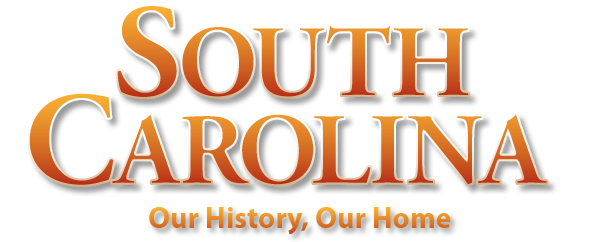 Chapter 12: The Progressive Era
STUDY PRESENTATION
© 2022 Clairmont Press
Section 1: Life at the Turn of the Century 
Section 2: Politics in the Progressive Era  
Section 3: America and South Carolina at War
2
Section 1: Life at the Turn of the Century
Essential Question: How did inventions change the lives of South Carolinians at the start of the 20th century?
3
Section 1: Life at the Turn of the Century
What terms do I need to know? 
Rural Free Delivery (RFD)
hydroelectric
streetcar
trolley
pandemic
pellagra
4
Introduction & Resistance to Immigration
Factors affecting change
Technology
Cultural interaction
Immigration
Resentment of immigration
Devaluation of contributions
Resentment of low wages
Chinese Exclusion Act
Nativist sentiment
5
Rural Life in South Carolina & Diversions
Untouched by immigration
Isolated rural homes
Mostly tenants or sharecroppers
Widespread poverty
Entertainment
Fairs, quilting bees
Horseraces, cockfights, hunting
Segregated churches
Orphanages, missionaries, prohibitions
Camp meetings
6
The Country Store
Social meeting place
Post office
Polling place
Variety store
Food, clothing, tools, kerosene
Patent medicine-aspirin
Bank
Credit extended
Farms lost
7
Farm Life Improves
Prosperity in first two decades
Tobacco cultivation for cigarette manufacturing
Cotton increases due to demands of WWI
8
Rural Free Delivery
Federal government creation
National mail and package delivery to rural areas
Growth of catalog shopping
9
Villages and Towns
All had livery stable, hitching rails, and watering trough.
Most had a little hotel, restaurant, stores, cotton gins, churches, and a doctor.
Townspeople participated in organized leisure activities, like baseball.
Towns provided parks, bandstands, parades, and an occasional opera house.
10
Advances in Technology: The Telephone and Electricity
Telephone provided jobs for women and more rapid communication.
Electricity used initially for mill machinery.
James Buchanan Duke founded the Duke Power Company.
Streetcars replaced by trolleys. 
Railroad remained most convenient form of land transportation.
11
The Automobile
Expensive cars 
Impassable roads 
Ferryboats
Manufacturing in Rock Hill, SC
Ford’s assembly line
12
Tourism
Train travel
Attractions
Climate
Sports associated with horses
Beach
13
Health
Residents had poor health.
Resistance to vaccinations
Influenza epidemic
Pellagra
Worst outbreaks in mill villages
Economic hard times correlated to higher outbreaks
Exact cause – niacin deficiency
14
Violence and Murder
High rate
Many causes
Frontier beginnings
Southern traditions
Civil War and Reconstruction’s illegal rebellion against authority
Access to guns and liquor
Acceptance of murder
Return to Main Menu
15
Section 2: Politics in the Progressive Era
Essential Question: What beliefs and ideals affected politics in the progressive era?
16
Section 2: Politics in the Progressive Era
What terms do I need to know? 
Progressive Era
direct primary
referendum
recall
trust
Federal Reserve System
women’s suffrage
17
The Progressive Response
Societal problems
Overcrowded, unsanitary, and unsafe  living and working conditions
Child labor and lack of worker security
Corruption
Economic gap
Progressive beliefs
Planned progress
Education
Human problem solving 
Democratic government as a change agent.
18
Progressivism in Action in the Cities
Led by middle class city dwellers
Reforms in education, health and safety
Creation of parks and transportation systems
Support for prohibition
Government of experts, not cronies
Commission city government
City Manager form of government
19
Progressivism at the State Level
States were a testing ground for new ideas.
Direct primary was adopted.
In SC led to primary being the only meaningful election due to the overwhelming Democratic majority. 
States adopted secret ballot, referendum, and recall.
Recall was not adopted in SC.
20
Progressivism at the National Level
Theodore Roosevelt
Sherman Antitrust Act broke up railroad monopoly.
Interstate Commerce Commission set railroad rates.
Coal strike intervention
Regulations in food and drug industry (The Jungle by Sinclair)
William Howard Taft
Trust breaker
Roosevelt’s Bull Moose Party
Woodrow Wilson
Federal Reserve System
Federal Trade Commission
16th Amendment
Support for agriculture
Women’s suffrage – 19th Amendment
21
Politics in South Carolina: Progressive and Regressive
Governor Heyward
Improved education
Abolished child labor under 10
Lowered mill work week to 60 hours
Governor Ansel
Abolished Dispensary
Governor Blease
Blocked reforms in education and labor
Created tuberculosis sanatorium
Accepted SC Medical College as state supported
22
The Progressive Administrations of Richard I. Manning
Passed laws to help working-class
Labor board
Insurance compensation to laid-off workers
Minimum child labor age raised to 14
Improved State Hospital
Established State Tax Commission
Created State Highway Commission
23
The Progressives and Education
Doubled funding for education
Mandated compulsory school attendance
Created special schools
Required teacher certification and increased teacher salaries
Made uneven progress across state
Cooperated with Julius Rosenwald to build schools for rural black children
24
South Carolina and Women’s Suffrage
Virginia Durant Young 
 pioneer of movement
South Carolina Equal Rights Association
Susan Pringle Frost
Anita Pollitzer
Eulalie Chafee Salley
19th Amendment
Ratified nationally, but not in SC
SC women could vote, but not serve on juries
25
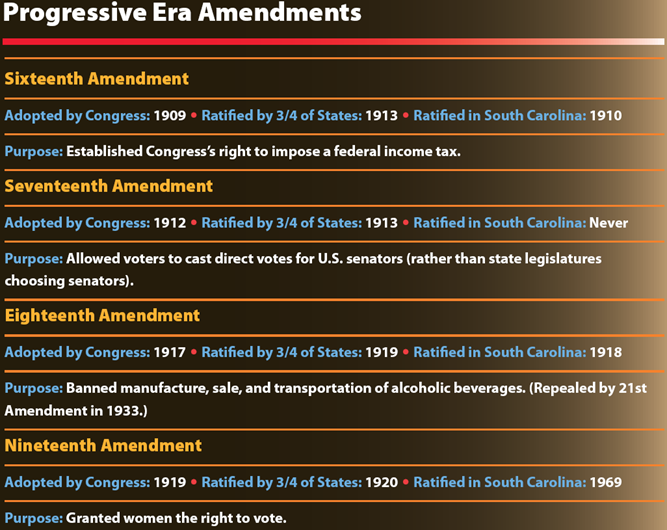 Return to Main Menu
26
Section 3: America and South Carolina at War
Essential Question: How did World War I affect South Carolina?
27
Section 3: America and South Carolina at War
What terms do I need to know? 
trench warfare
League of Nations
isolationists
28
Introduction & America Goes to War
America enters the war in 1917 due to continued sinking of American ships.
America joined the Allied Powers and fought the Central Powers.
Wilson created agency to propagandize to increase American support of war.
Government suppressed opposition to war through laws, confiscation, and even imprisonment.
Military was mobilized and men were drafted.
War was mostly fought with trench warfare in Belgium and France.
New tools of war were employed.
29
South Carolina in the War
State Council of Defense by Gov. Manning
Speakers bureau for patriotic rallies
Return of July 4th celebration
Strong anti-German attitudes
30
South Carolinians’ Contributions
Manpower – over 65,000
Segregated units
Government bonds
Liberty gardens
Meatless and wheatless days
Job replacements by women
African American northern migration to war industries
Bernard Baruch, native son
Chairman of War Industries Board
Advisor to President Wilson
31
War’s Effect on the Economy
Huge increase in employment
Agricultural and industrial production increases
Best economy since 1861
32
Disappointments at War’s End
Halfhearted European support for League of Nations
Rejection of Treaty of Versailles and League of Nations by U.S. Senate isolationists
33
Image Credits
Slide 1: Ted Kerwin Wikimedia Commons; Slide 2: Public Domain Wikimedia Commons; Slide 34: Andy Montgomery Wikimedia Commons
Return to Main Menu
34